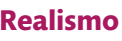 NEOCLASSISMO X ROMANTISMO
FIDELIDADE INCONDICIONAL AO MUNDO
PESSOAS COMUNS
COTIDIANO
ABOLIA-SE A METAFÍSICA
REAL E OBJETIVO
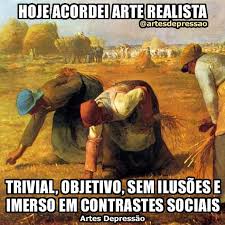 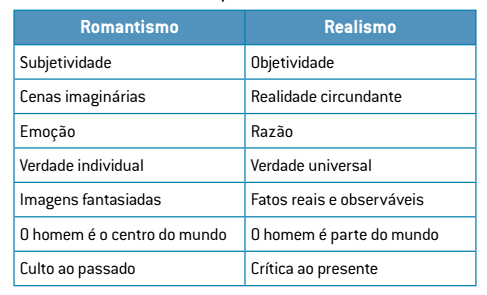 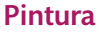 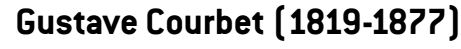 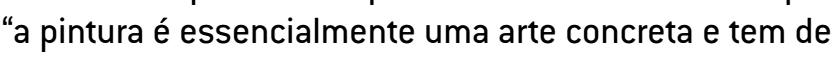 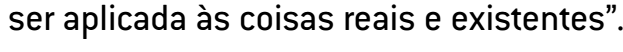 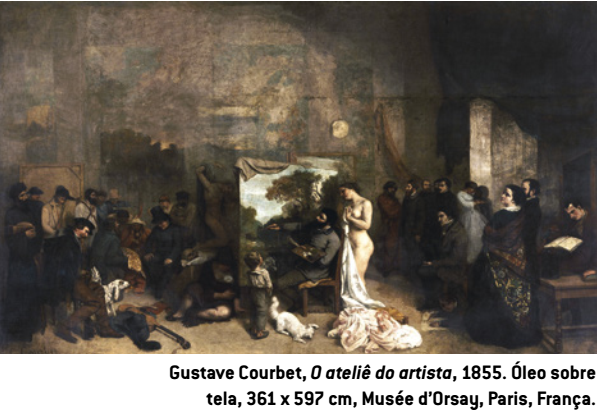 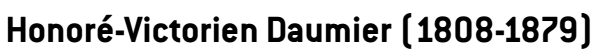 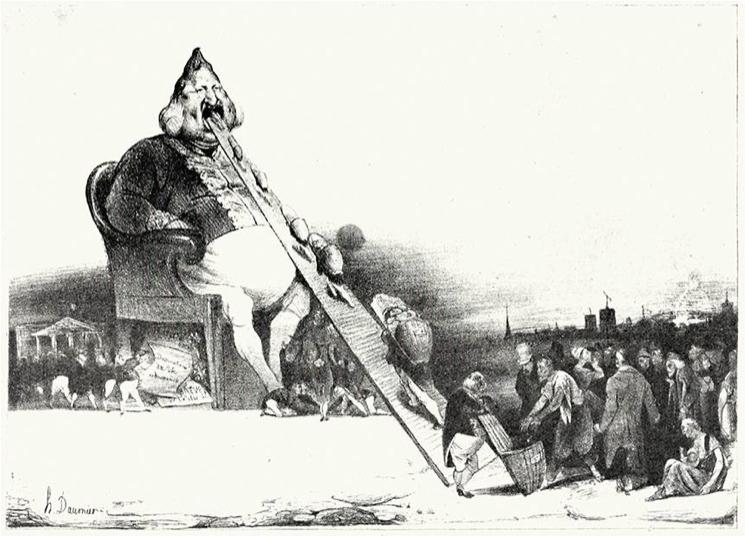 Contrastes Sociais
Visão Crítica
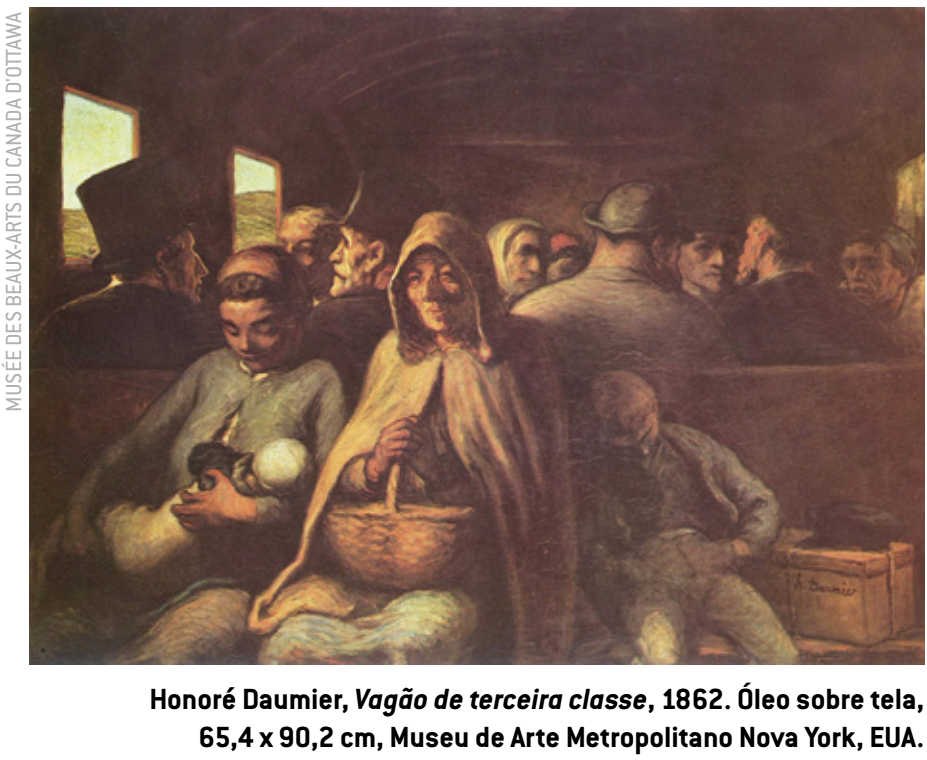 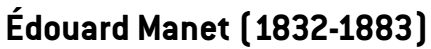 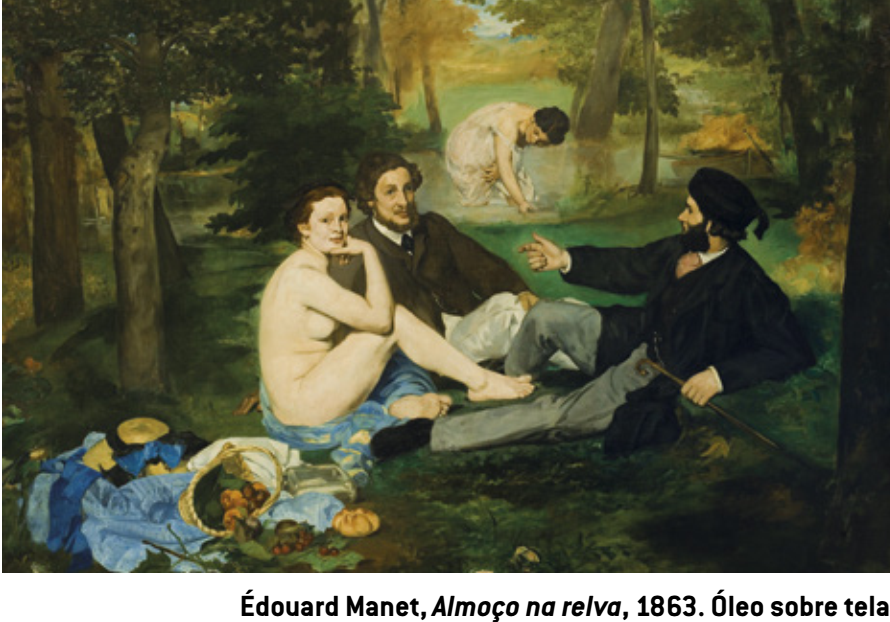 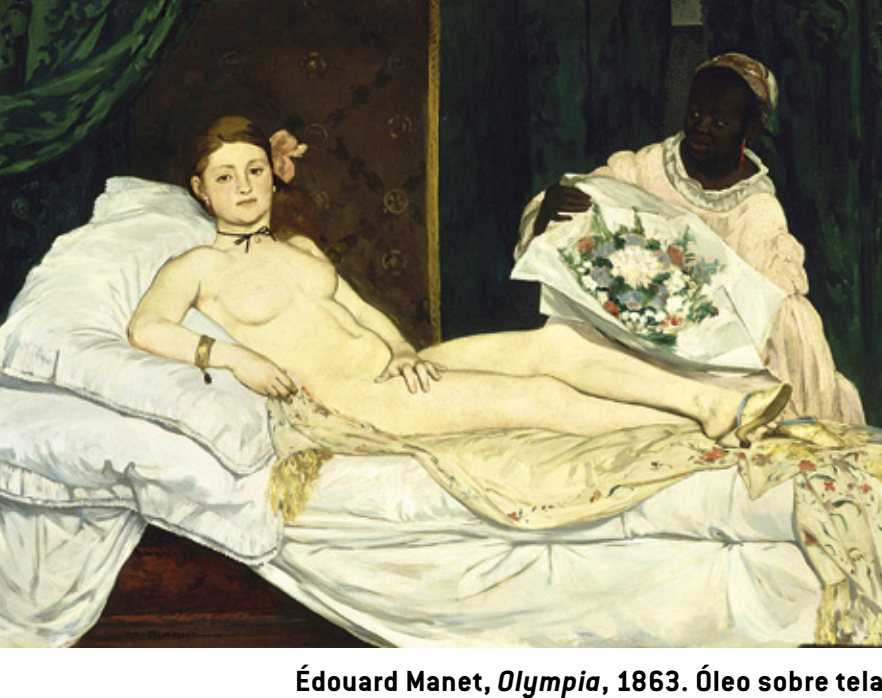 AS CHARGES TÊM CARÁTER REALISTA
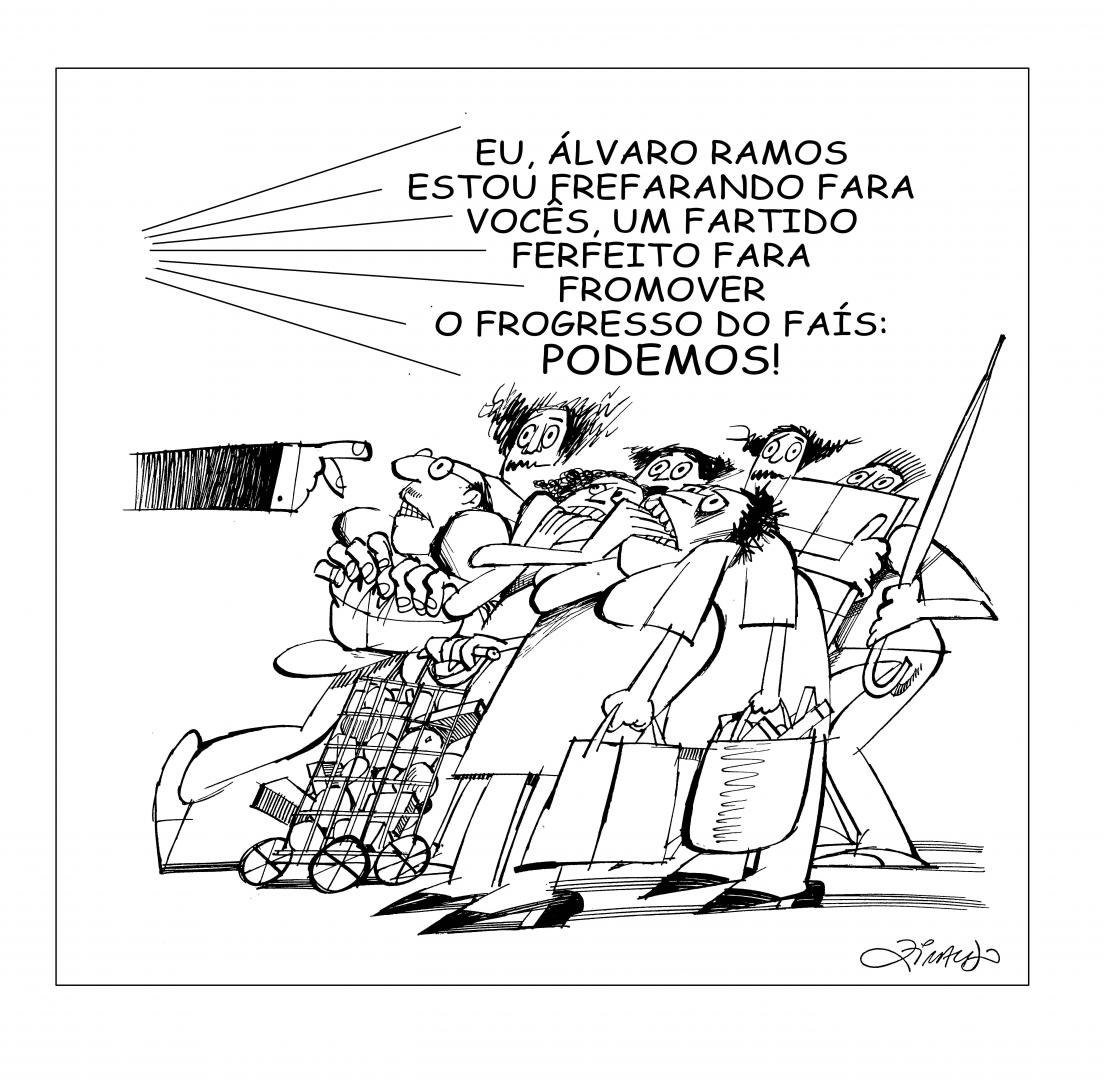 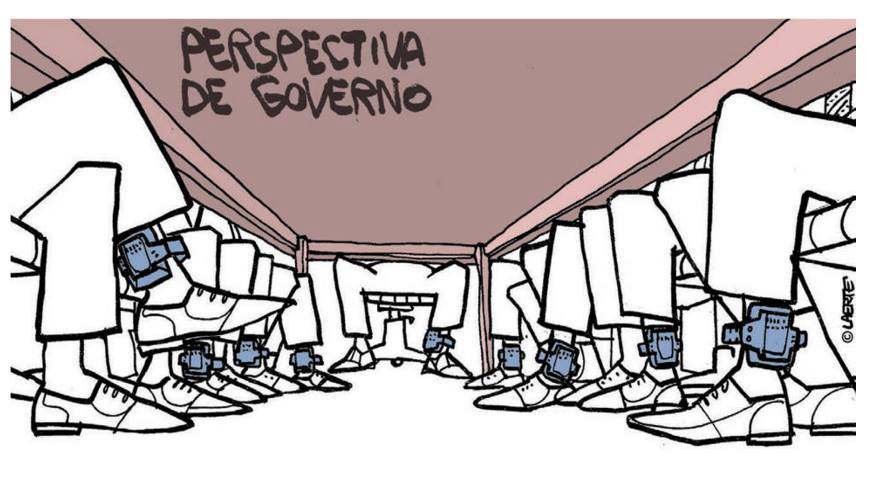 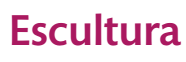 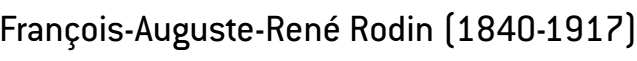 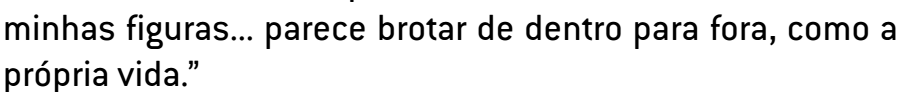 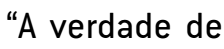 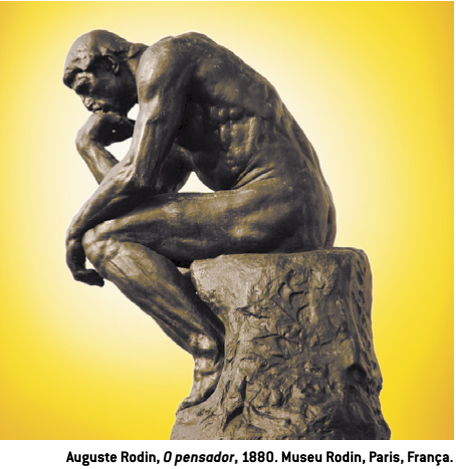 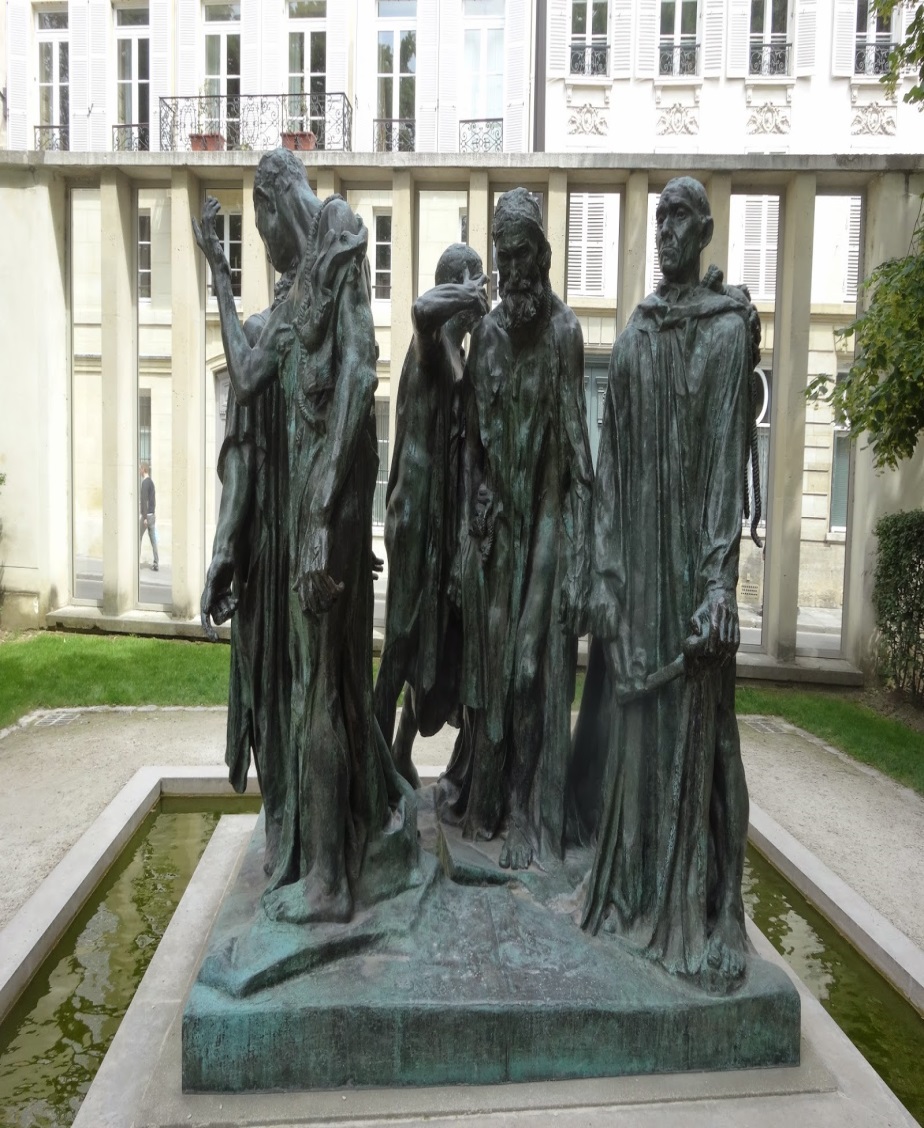 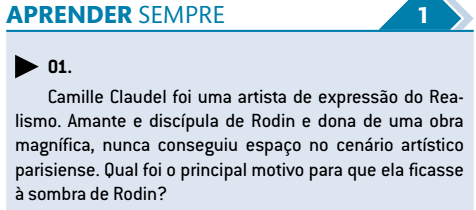 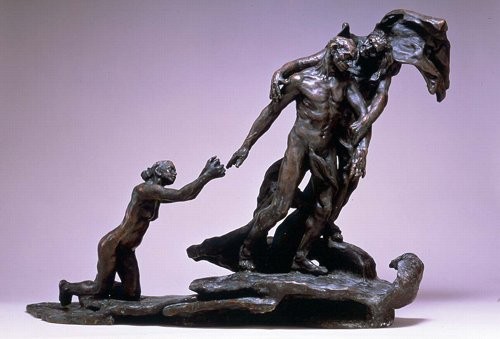 A IDADE MADURA
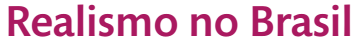 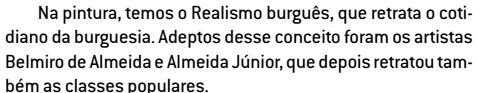 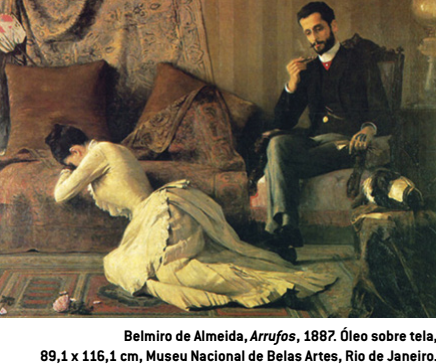 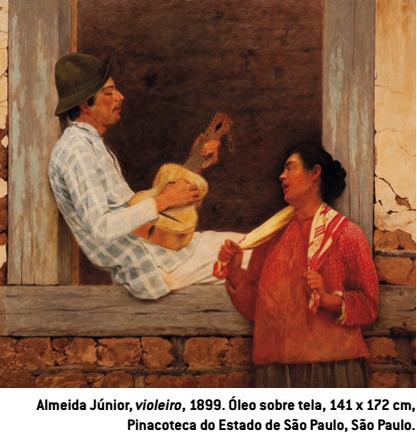 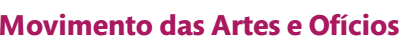 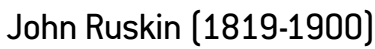 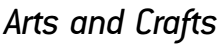 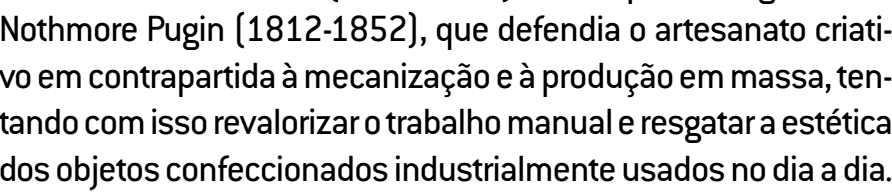 Característica principal do Consumo
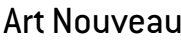 estilo ornamental utilizado em arquitetura, decoração, joalheria, ilustração  (Companhia Tiffany)
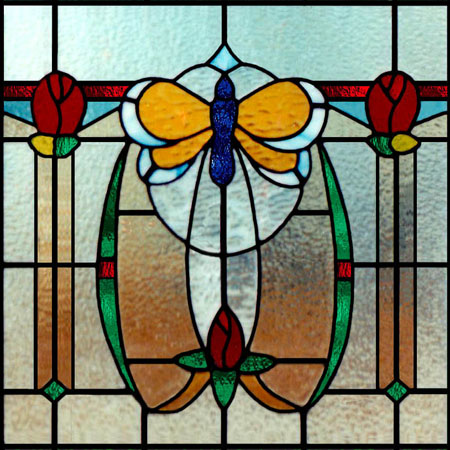 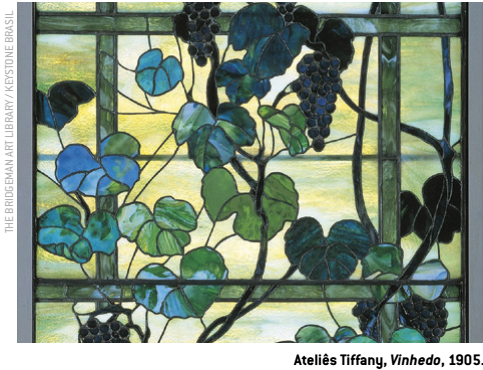 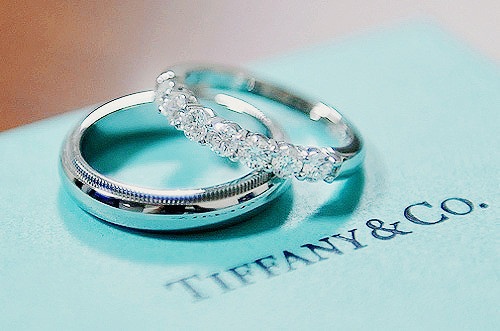 Joseph Niépce; Hércules Flerence; Louis-Jacques-Mandé Daguerre; William Fox T albot
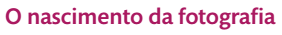 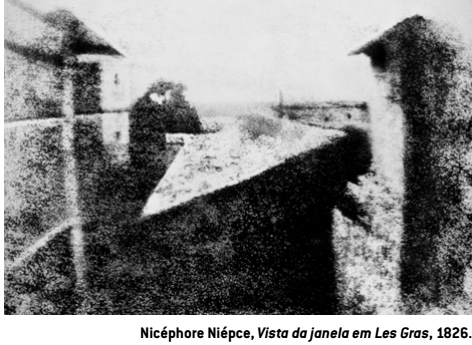 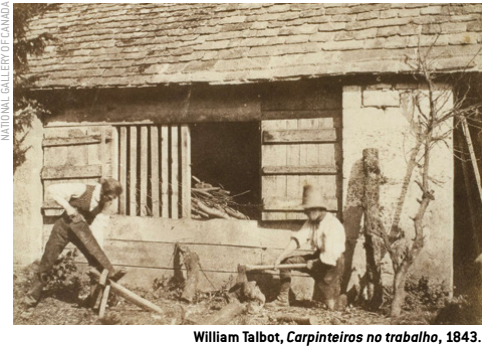 A importância da fotografia na história: Reprodução da Memória 
Fotografia Documental
Fotografia de Arte
Retrato
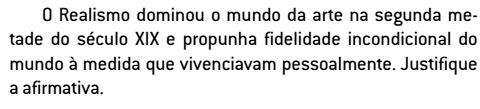 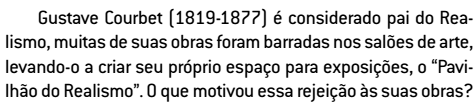 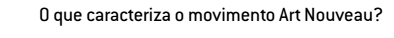 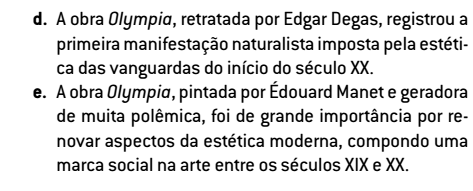 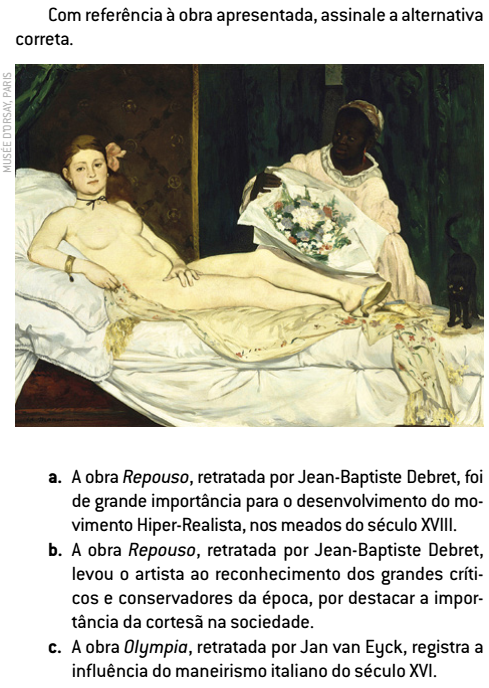 PARA PESQUISAR....
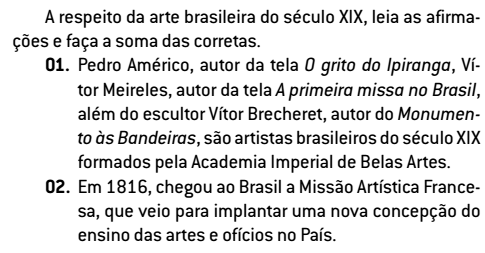 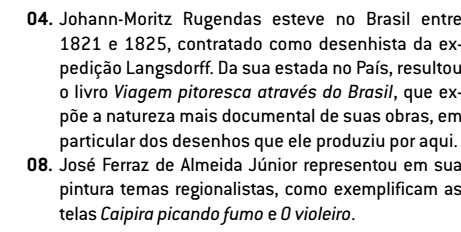 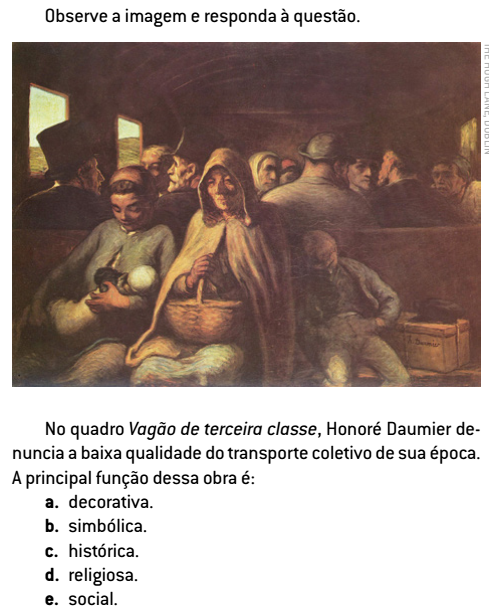 Sobre a FOTOGRAFIA...
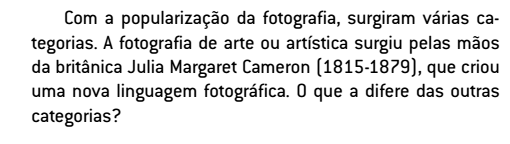 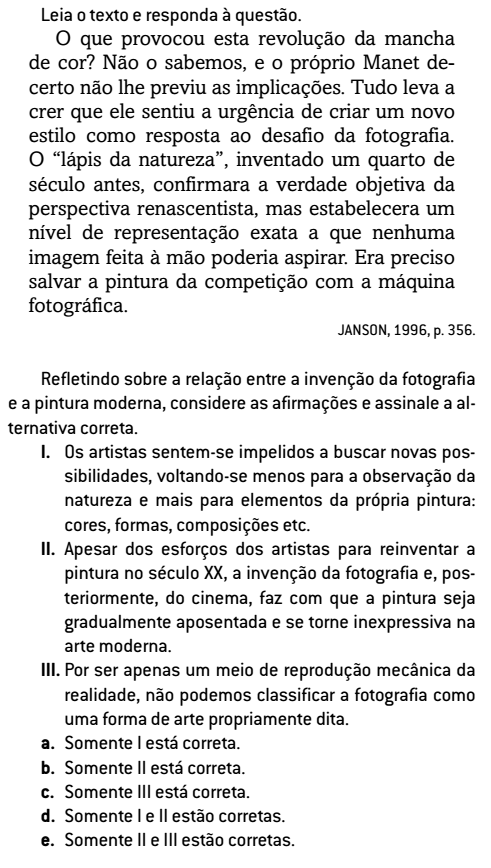 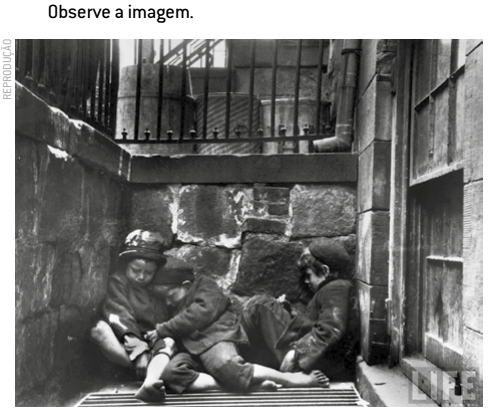 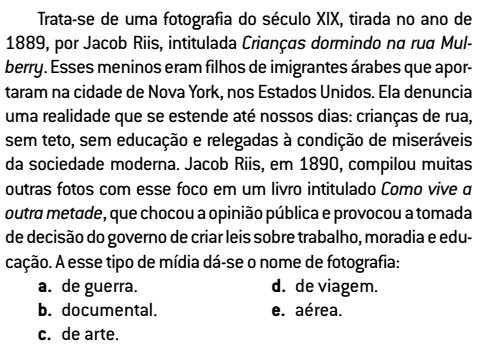